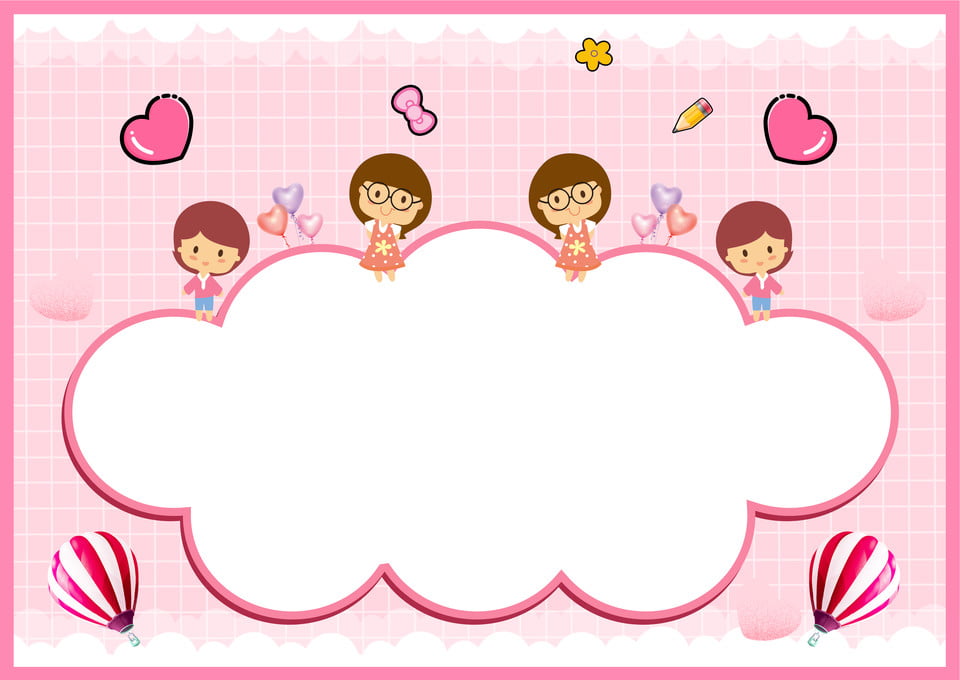 CHÀO MỪNG CÁC CON
ĐẾN VỚI TIẾT HỌC
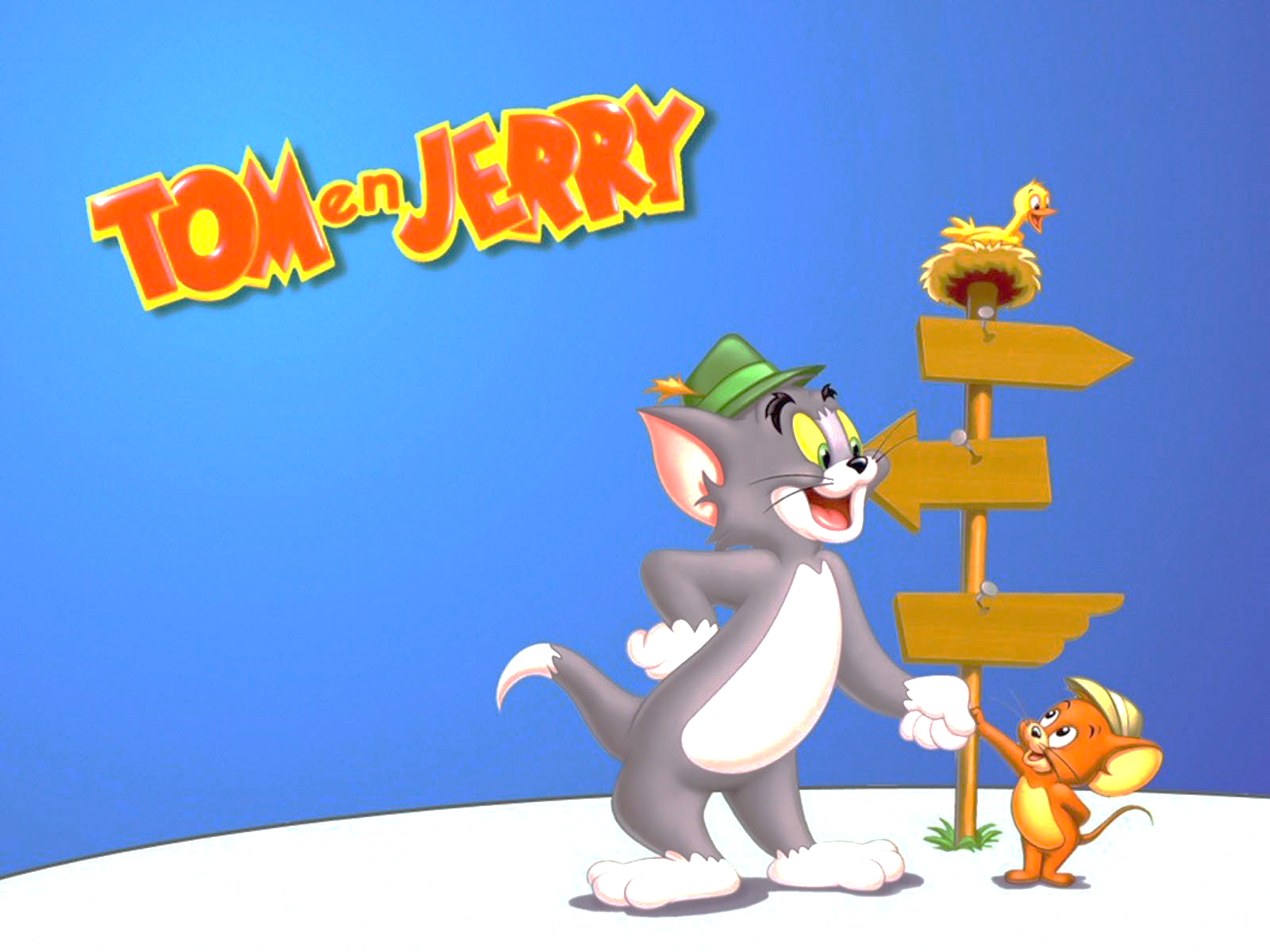 Toán
Luyện tập (70)
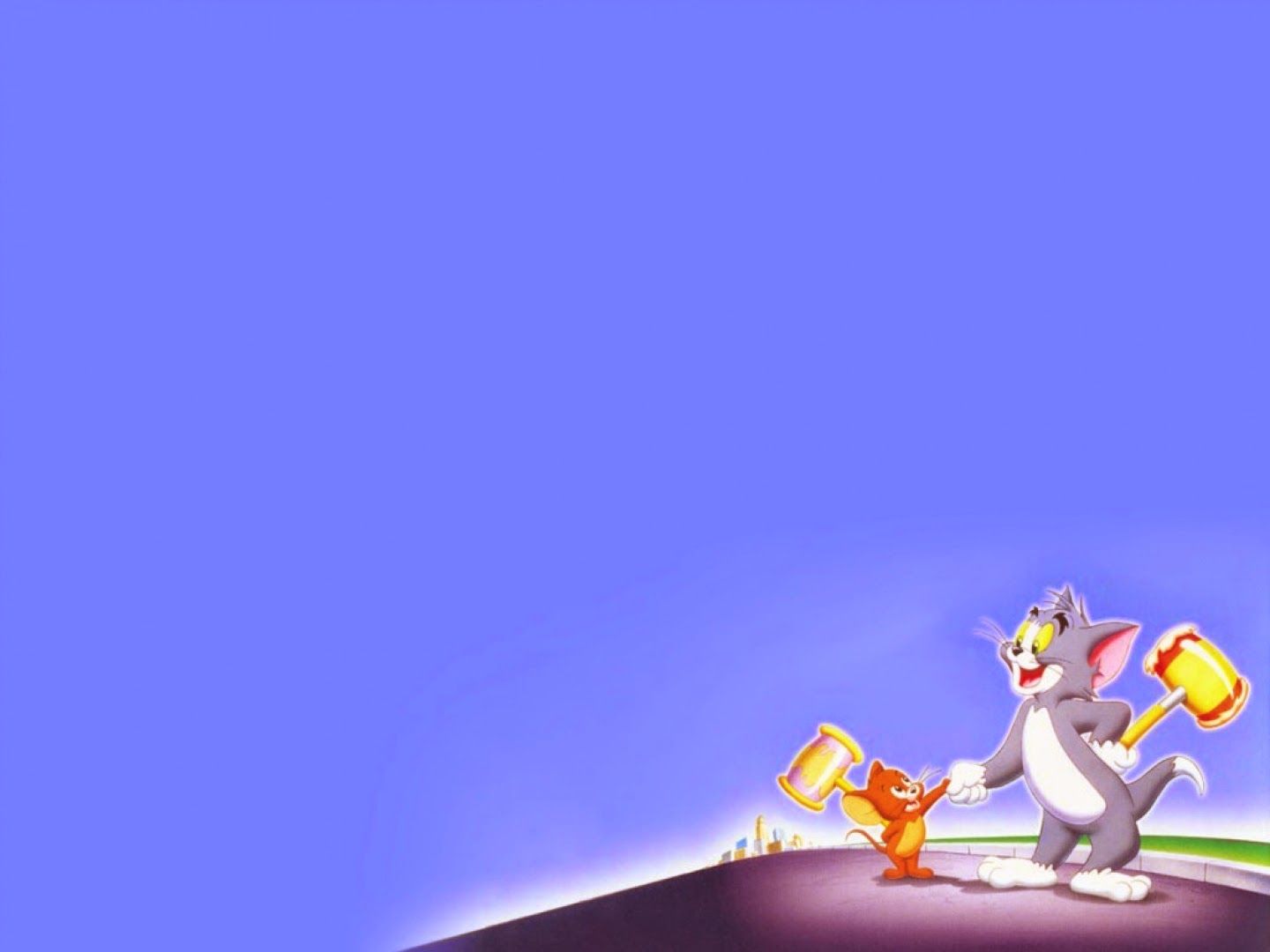 Yêu cầu cần đạt
- Thực hành trừ (có nhớ) trong phạm vi 100.
- Vận dụng trong tính toán và giải quyết vấn đề thực tế.
-  Phát triển  các năng lực toán học.
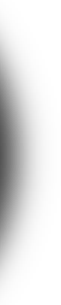 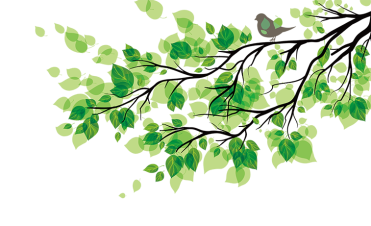 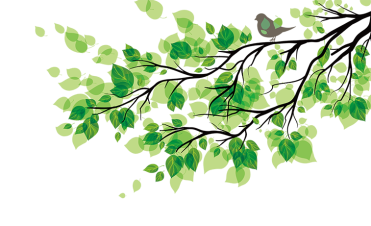 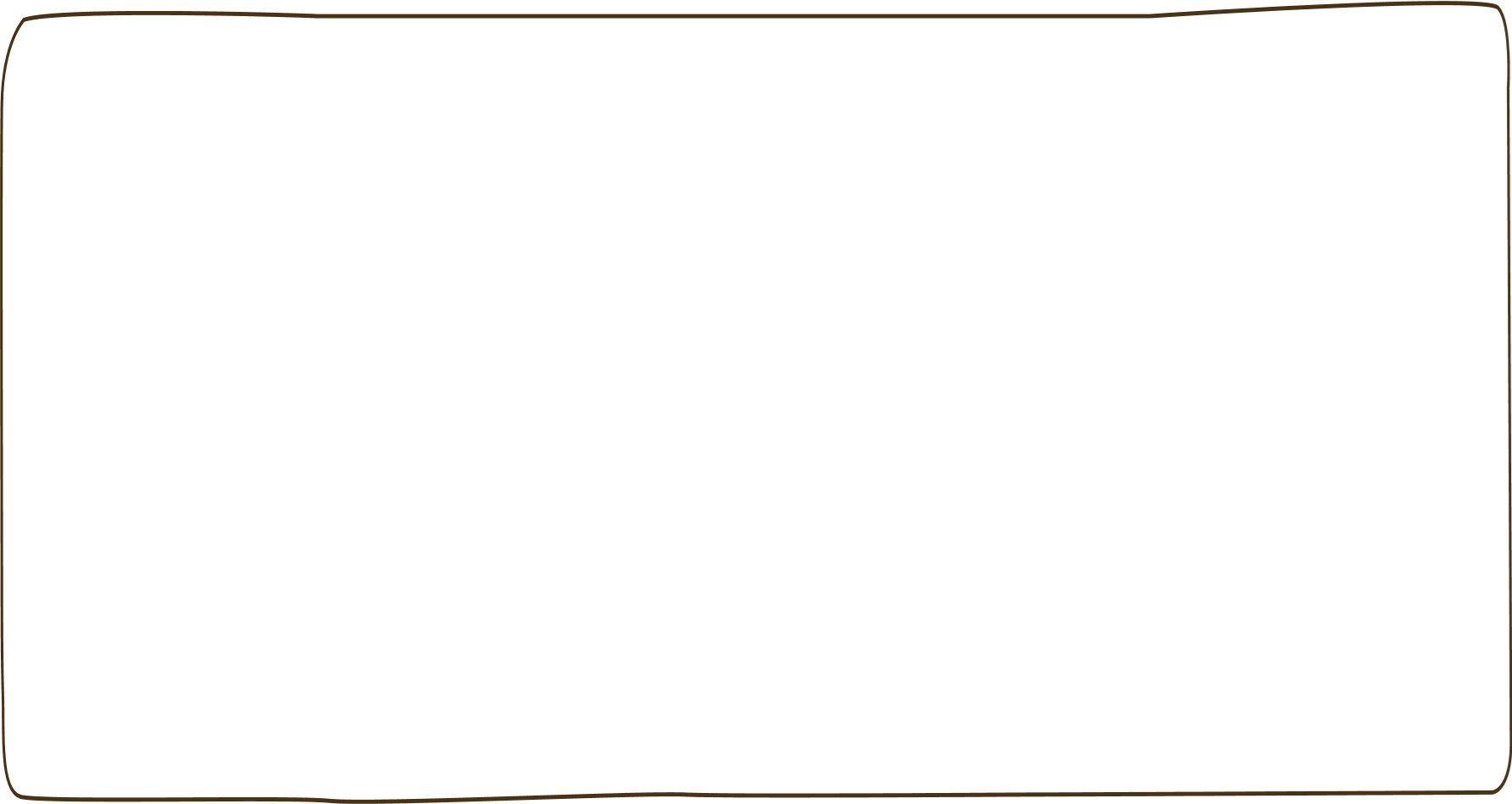 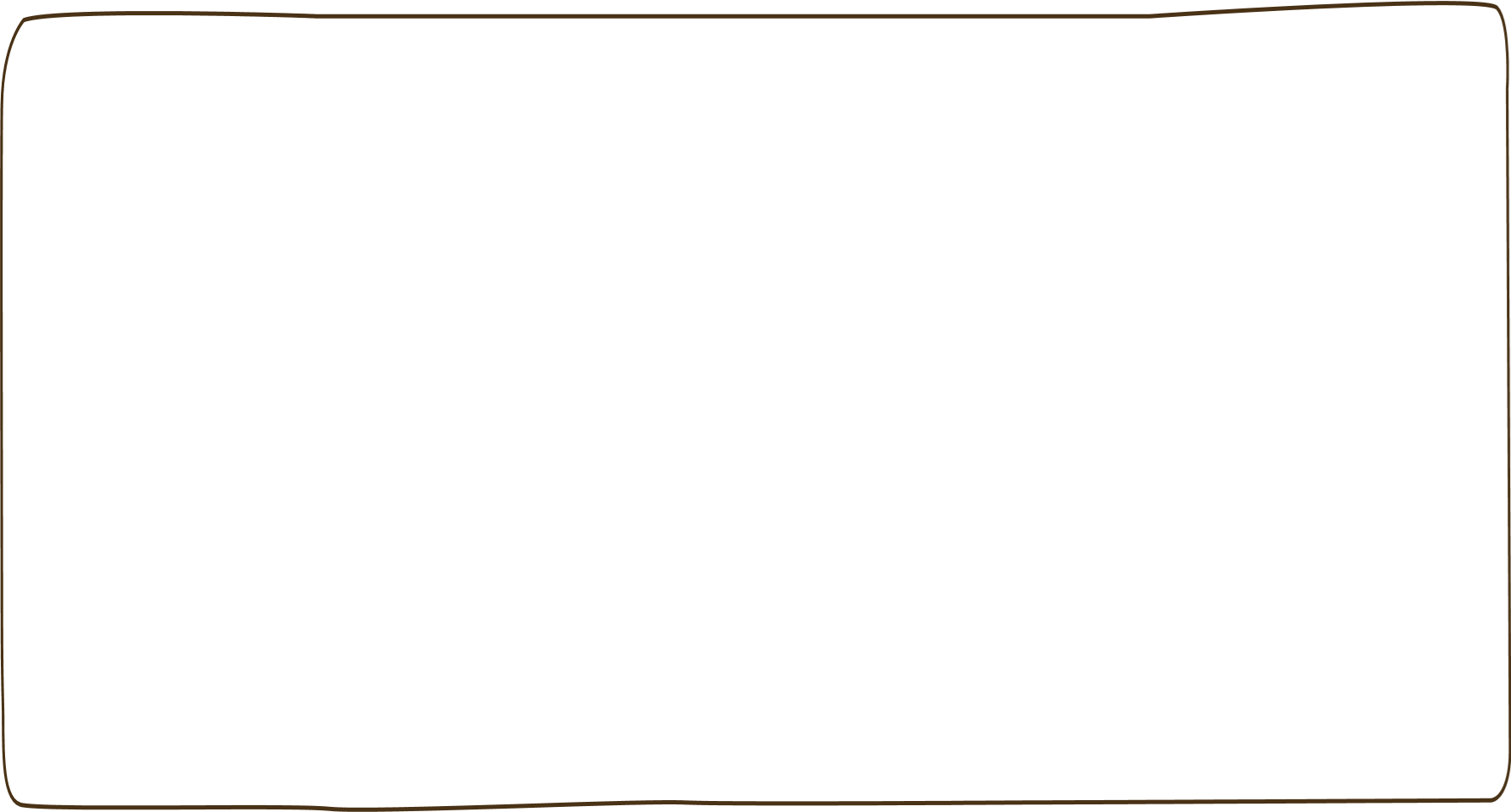 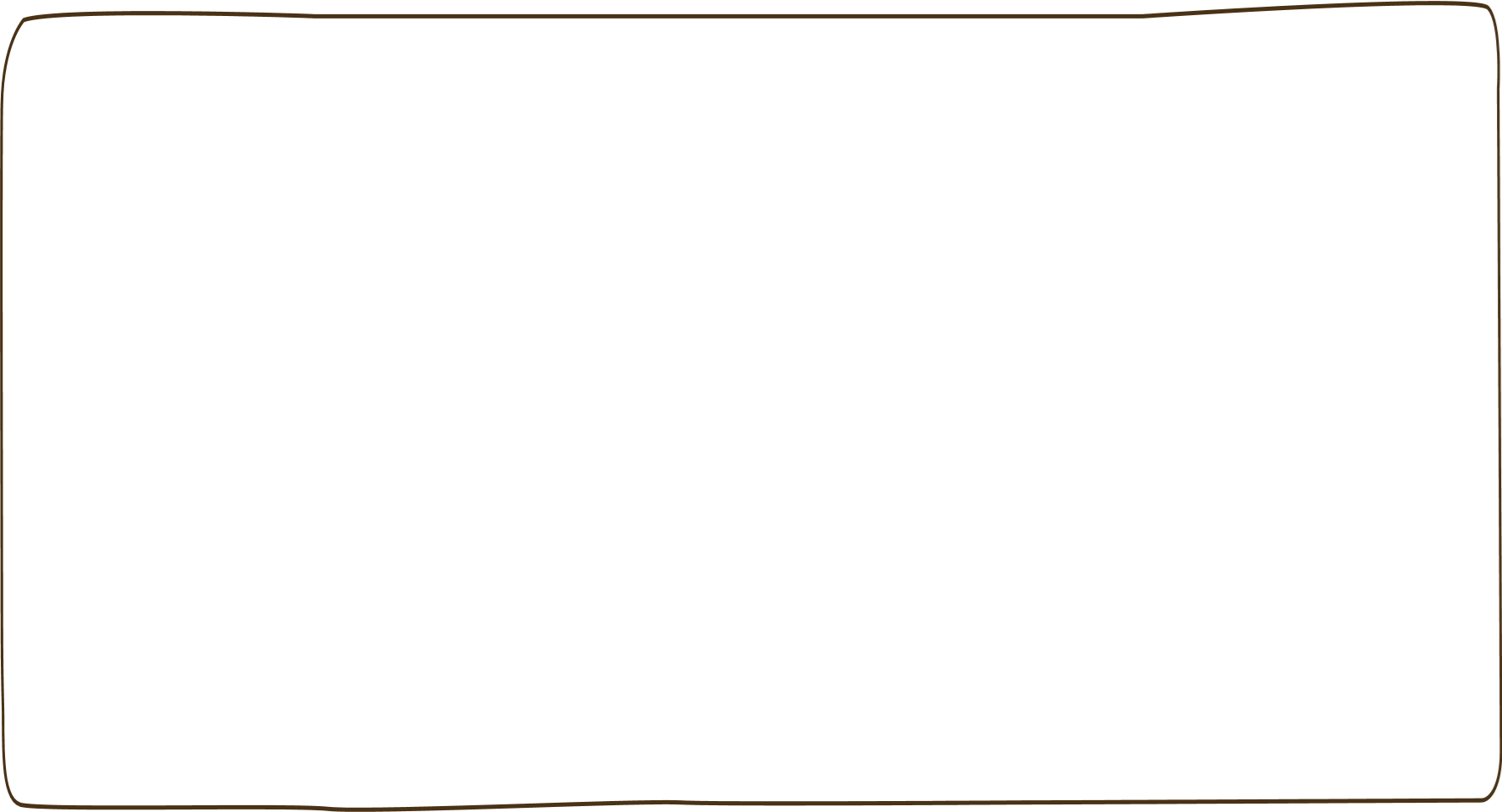 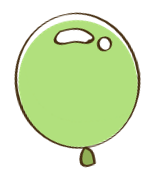 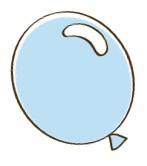 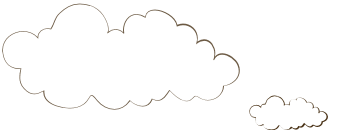 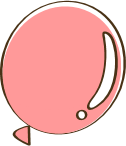 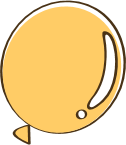 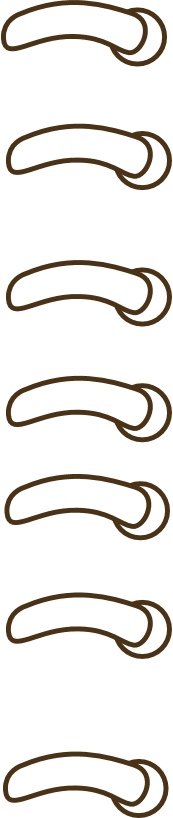 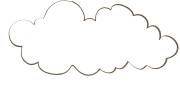 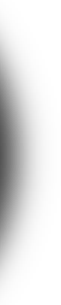 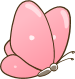 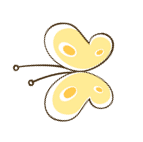 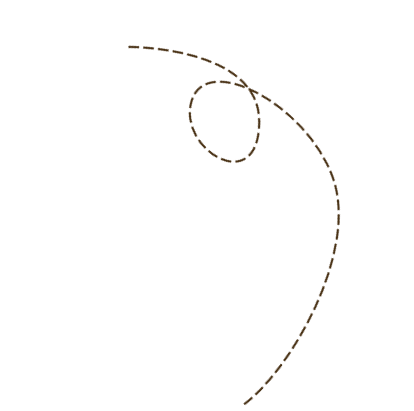 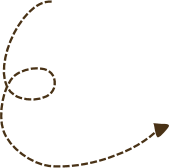 Vận dụng
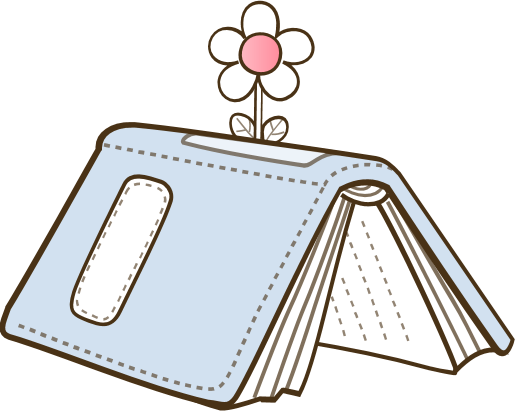 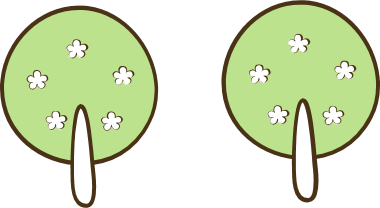 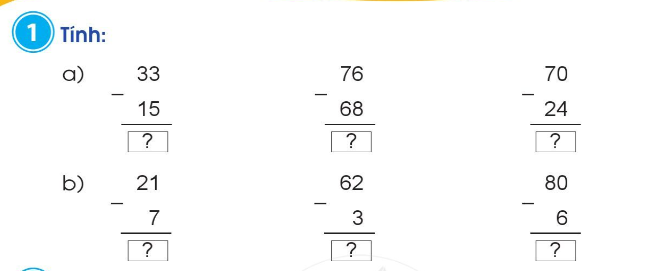 - Các phép tính trừ ở phần a có gì giống nhau?
- Khi thực hiện phép tính trừ có nhớ con cần lưu ý điều gì?
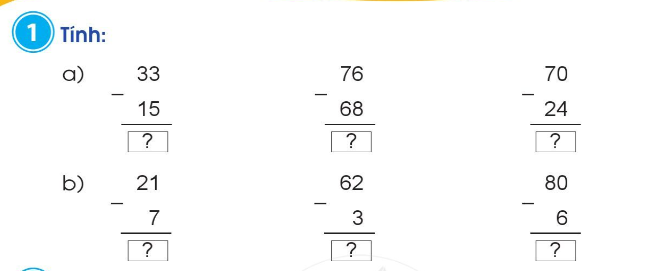 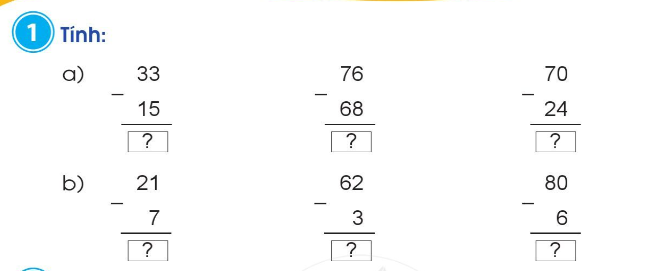 - Các phép tính ở phần b có gì khác phần a?
- Con hãy làm bài vào vở bài tập Toán (trang 56) và đối chiếu với kết quả của cô.
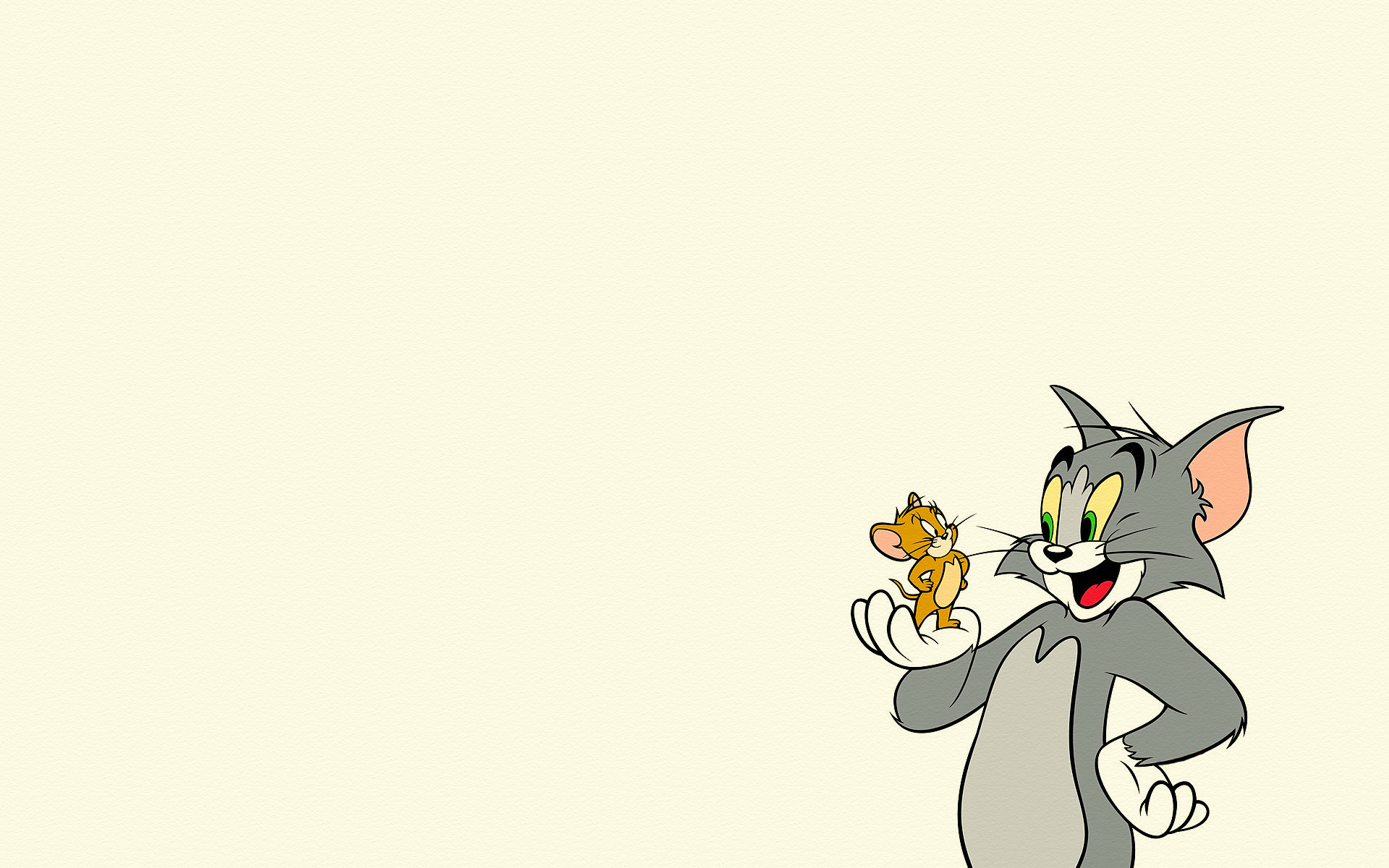 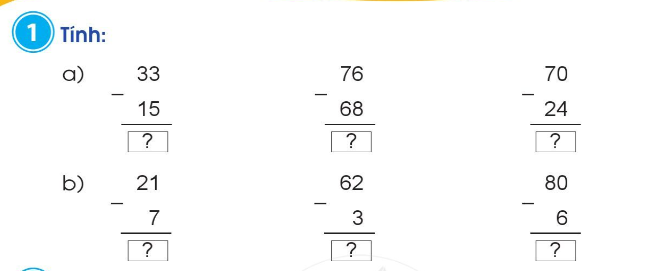 46
08
18
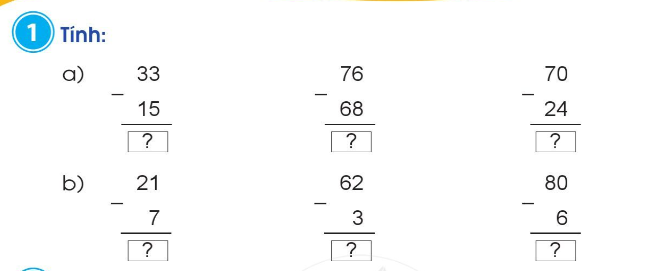 74
59
14
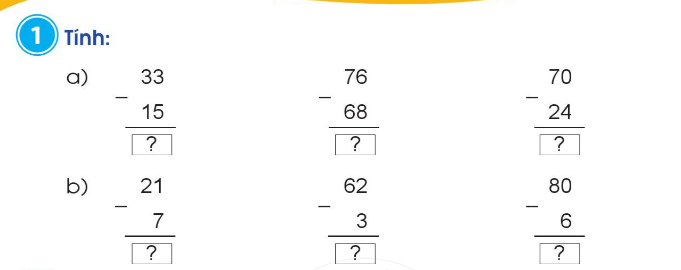 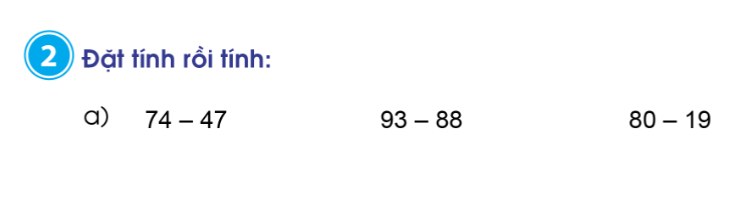 93
88
－
74
47
－
80
19
－
-
-
-
2
7
61
05
Khi đặt tính trừ số có hai chữ số cho số có 2 chữ số con cần đặt tính như thế nào?
Khi nhớ 1 con sẽ nhớ vào đâu?
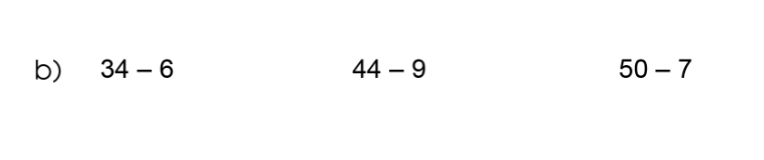 44
  9
－
50
  7
－
34
  6
－
-
-
-
43
35
2
8
Khi đặt tính trừ số có hai chữ số cho số có 1 chữ số con cần chú ý điều gì?
Khi nhớ 1 con sẽ nhớ vào đâu?
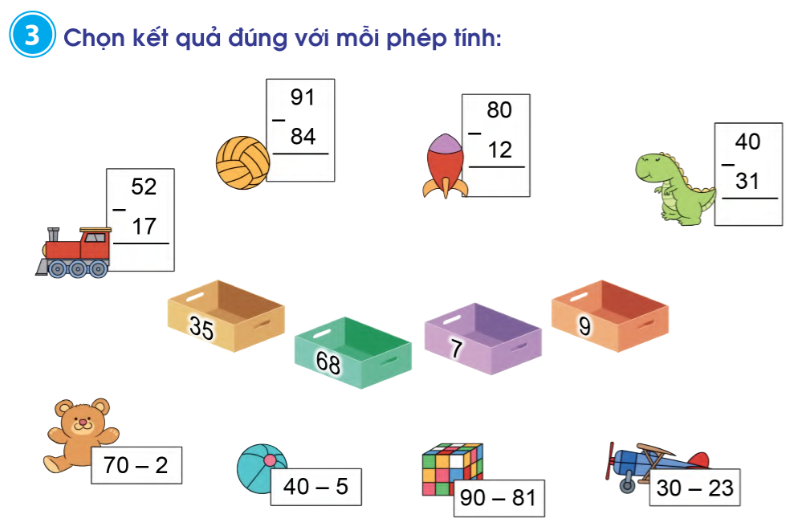 Dặn dò
Hoàn thành bài 2 (Sách giáo khoa, trang 70) vào vở ô li Toán.
Xem bài: Luyện tập (trang 71).